花王バブ3錠セット
【提案書】
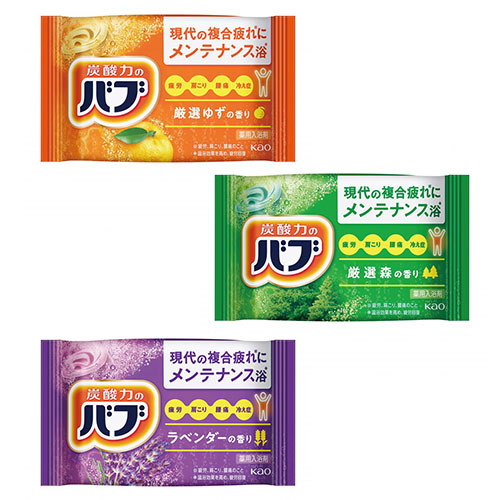 温浴効果をより高めてくれる「炭酸力』で人気の高い花王バブの3錠セット。疲労や腰痛、肩こり、冷え性等に効き、1日の疲れをしっかり癒やしてくれるため、ばらまき用も喜ばれます。
特徴
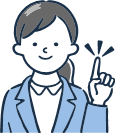 納期
納期スペース
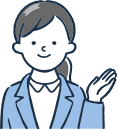 仕様
包装：化粧箱入り
備考：<セット内容> ●バブゆずの香り×1 ●バブ森の香り×1 ●バブラベンダーの香り×1 100組単位でご注文ください。
お見積りスペース
お見積